ŞIRNAK
İL MİLLİ EĞİTİM MÜDÜRLÜĞÜ
EĞİTİM VE ÖĞRETİMDE YENİLİKÇİLİK ÖDÜLLERİ
RAPOR FORMATI
RAPOR ŞEMASI
2
1. GİRİŞ
1.1. Çalışmanın özgünlüğü
Projenin özgünlüğünü oluşturan hususlar net olarak açıklanmalıdır.
Önerilen proje; teknoloji, metot, kuram, ürün açısından yeni bir fikir olmalı, ilk kez uygulanmış olmalı.
Proje bilinenleri tekrarlamaktan ziyade bir görüşü kanıtlamalıdır.
Toparlayıcı, bilinmeyenleri açıklayıcı, bilinenleri ise geliştirici nitelikte olmalıdır.
Proje çıktısını benzerlerinden ayıran üstün yönleri/ katkıları olmalı
Gerçekçi olmalı.
3
Proje Raporlarından Örnekler İfadeler
Ortaokul birinci sınıf öğrencilerine yönelik olarak kurgulanan “İzmir Dersi”, kentimiz çocuklarına kentlilik ve çevre bilincini erken yaşlarda edindirmek, kentlerine aidiyet ve kültürel hoşgörü duygularının gelişimine katkıda bulunmak amacıyla geliştirilmiş grafik öyküleme yöntemine dayalı özgün bir eğitim programıdır. 

Çalışma öncesi ülke genelinde envanter taraması yapılmış. Bu taramada Milli Eğitim Bakanlığımız merkez teşkilatı bünyesinde Ankara’da 2, İstanbul’da 1 eğitim tarihi müzesinin bulunduğu, bazı okullarında sadece kendilerine ait materyallerle oluşturulmuş müzeleri olduğu görülmüştür. Oluşturduğumuz müzemiz ilçe genelindeki materyallerden oluşmuş olması, kısmen bölgesel değerleri de yansıtması yönleriyle özgün olduğu düşünülmektedir.
Piyasada satılan ve belirli karakterlerden oluşan oyuncaklı kitaplar incelendi ve sadece 3-5 yaş aralığına hitap eden eğitici maketli materyallerden ibaret oldukları görülmüştür. Türkiye’de benzer bir projenin daha önce uygulanıp uygulanmadığı araştırıldığında; aynı içerikte uygulamalara rastlanmamıştır. Oyuncaklı Kitaplar; kitabın kahramanının el emeği göz nuru oyuncakları ile birlikte kendilerini misafir edecek çocukları kitaplıkta sessizce bekliyorlar.

İl/ilçe Milli Eğitim Müdürlükleri ile müstakil okul/kurumların stratejik planlarına  “Stratejik Plan Hazırlama Sistemi”  ile rehberlik edilmiştir. Kurumların stratejik plan hazırlama aşamaları il, ilçe milli eğitim müdürlükleri ile okul/kurumlarca adım adım izlenmiş, değerlendirilmiş ve onaylanmıştır.
4
1. GİRİŞ
1.2. Çalışmaya neden ihtiyaç duyuldu
Proje fikrini ortaya çıkaran sebepler, 

Projenin yürütülme gerekçesi,

Projeye başlamadan önce ihtiyaç analizi, anket çalışması, yüz yüze görüşme gibi çalışmalar yapıldı mı?
5
2. PROBLEM DURUMU
En fazla 5-6 cümle ile  çalışmanın problem durumundan bahsedilecektir.
Proje Raporlarından Örnekler İfadeler
Öğrencilerimiz de okulumuz bahçesinde herhangi bir oyun alanı olmaması sebebiyle sürekli olarak şikâyet ve önerilerde bulunmaktaydılar. Bunun yanı sıra, öğretmenlerimizin özellikle oyun ve fiziki etkinlikler dersinde kullanılabilecek bir alanın olmamasından okul idaremize sürekli olarak şikâyette bulunmaktaydı.
İlçe ve okul yöneticilerinin;  “Yasalar ve yönetmeliklerin yüklediği görev ve sorumlulukları başta olmak üzere, üst makamlardan gönderilen talimatlar ile sorumluluk alanlarına giren paydaşlardan gelen talepler ve sorunlara bağlı olarak, sağlıklı bir yönetim tarzının eksikliğinin hissedilmesi, …
Okul yönetimi olarak kurumumuzda göreve başladığımızda yaptığımız ilk iş; okulumuzun iç ve dış paydaşlarının istek ve önerilerini dikkate alarak çalışmalarımıza bu doğrultuda şekil vermek oldu. Bu paydaşlar veliler, okul personeli, öğrencilerimiz ve okulumuzla ilgili diğer paydaşlarımızdır. Bunlardan gelen dilek ve şikâyetleri dikkate alarak öncelikli problemleri tespit etmek için anket çalışmaları ve yüz yüze görüşmeler yaptık.
6
3. ÇALIŞMANIN AMAÇ VE HEDEFLERİ
3.1. Çalışmanın amacı3.2. Çalışmanın hedefleri
Amaç ifadesinde çalışmanın tamamlanması ile ulaşılmak istenen sonuç, hedef ifadelerinde ise bunu gerçekleştirmek için gerçekleştirilmesi gereken alt amaçlar olmalıdır.
 Hedefler mümkün olduğunca sayısal olarak, zaman sınırı belirlenmelidir.
7
Proje Raporlarından Örnek İfadeler
Kıt kaynakların etkili olarak kullanılması ve kamunun atıl durumda olan fiziki mekânlarının üretime kazandırılması sonucu kamu yararı ve farklı gelir kaynaklarıyla, kurumun karlılık ve verimlilik performansının arttırılması amaçlanmıştır.
İnteraktif Ortamda Soru Cevap Uygulamaları ile 7/24 saat danışmanlık ve mesleki yardım verilmesi hedeflenmektedir
Bu süreçte 9. sınıftan 10. sınıfa geçişte bütün öğrencileri ilgi, yetenek, istek ve fiziksel yeterliliklerine göre alan ve dallara yönlendirmek hedeflenmektedir.
 Çalışmamızın amacı köhne bir köy İlköğretim Okulu halindeki okulumuzu oluşturacağımız sinerji içersinde özel kolejleri kıskandıracak hale getirmektir.
8
4. YÖNTEM VE PLAN
4.1. Yöntem
4.2. Plan
Uygulanan yöntemlerden kısaca bahsedilecektir.
Çalışma kapsamında ……yöntemlerinden yararlanılmıştır. Yöntemlerden nasıl yararlanıldığı açıklanmalıdır. 
 Çalışma planı, zaman çizelgesi, görev dağılımı, hangi faaliyetlerin nasıl belirlendiği gibi hususlar tablolardan yararlanarak açıklanacaktır. Aşağıdaki tablo örnek olarak sunulmuş olup geliştirebilir niteliktedir.
9
Proje üyeleri, paydaşlar sürecin her aşamasına aktif olarak katılmış mı?

Hedef kitle ile yeterli iletişim sağlanmış mı?

Paydaş kapsamı geniş tutulmuş mu?.
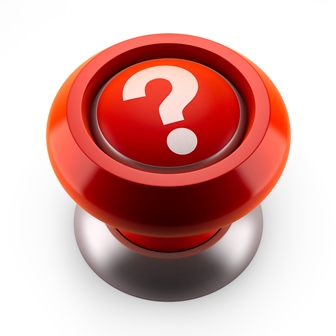 10
Proje Raporlarından Örnekler İfadeler
Çalışma, İl Milli Eğitim Müdür Yardımcısı Başkanlığında, Maarif Müfettişleri Başkanlığı, İlçe Milli Eğitim Müdürlükleri ve İl Takip ve Koordinasyon Ekibi ile birlikte yürütülmektedir. İl Takip ve Koordinasyon Ekibinin hazırladığı çalışma takvimi doğrultusunda, ikişer kişilik ekiplerden oluşan İzleme, Değerlendirme ve Rehberlik Ekipleri ile okul ziyaretlerini gerçekleştirir ve gerekli bilgilendirme ve rehberlik çalışmalarını yaparak Optik Formları doldururlar.
Bu süreçte okul aile birliği  üyeleri ve velilerle  sık sık bir araya gelinmiştir.  Yine  sene başında  yapılan  öğretmenler kurulu  toplantısında  bu konu masaya yatırılmıştır. 
Çalışma Web Yayın Yönergesi’ne göre yapılmakta, interaktif ortamda ve haftanın 7 günü hizmet verilmektedir.
11
Seçilecek yöntemler ve kullanılacak materyal projenin amaç ve kapsamına uygun seçilmelidir. 

Yapılacak ölçümler, kurulacak ilişkiler ayrıntılı biçimde anlatılmalıdır.  

Sonuçların nasıl analiz edileceği, kullanılacak istatistiksel yöntemler ile bağlantılı olarak açık ve net bir şekilde ortaya konmalıdır.
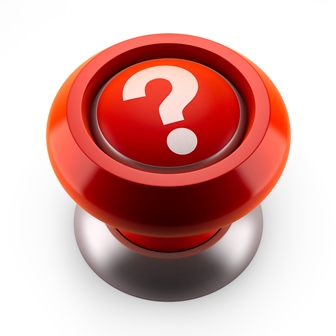 12
Proje Raporlarından Örnek İfadeler
Program uygulandıktan sonra aynı öğrenciler ile tekrar bireysel görüşmeler yapılarak, programdan önce uygulanan anket tekrar uygulanmıştır. Konu ile ilgili bilgiler ölçülmüş ve elde edilen veriler son test olarak kayıt edilmiştir.
Çalışmalarımıza başlamadan önce okulumuzda alınacak kararlarla ilgili toplantıya paydaşları temsilen kimlerin katılacağı gönüllülük esasına göre seçimle belirlenmiştir.
Araştırma evremizi okulumuz öğrencileri oluşturmaktadır. Örneklem olarak 12. Sınıf öğrencileri belirlenmiştir
Çalışmadaki görev dağılımı; 11.Sınıf Alan öğrencileri alan şefleri, öğretmenleri, okul rehber öğretmeni ve okul idaresi.
Çalışma kapsamında; Stratejik plan ve Öz değerlendirmeyi hazırlarken Anketmatik Programı,
13
5. Uygulama
5.1. Çalışmanın uygulanması
Gerçekleştirilen uygulamalar akıcı bir anlatımla, çalışma planına uygun biçimde kronolojik olarak açıklanacaktır.
14
Proje Raporlarından Örnek İfadeler
15
5. Uygulama
5.2. İzleme ve değerlendirme
Uygulamanın nasıl izlendiği ve değerlendirildiği ve izleme-değerlendirme sonuçlarından nasıl yararlanıldığı
16
Proje Raporlarından Örnek İfadeler
800 öğrencinin yapılan analizlerinde fene karşı ilgilerinin % 90 arttığı görüldü. Etkinliklerle ilgili hazırlanmış test sorularıyla yapılan ön ve son test analizlerinde 800 öğrencinin akademik olarak başarılarının % 85 arttığı görüldü.
17
6. Sonuçlar
6.1.Paydaşlara sağlanan katkılar, amaç ve hedeflere ulaşma düzeyi
Öğrenci, öğretmen, veli, idareci ve diğer paydaşlara sağlanan katkı ve faydalardan bahsedilecektir.  
	Sayısal verilerden yararlanılmalı ve somut ifadeler kullanılmalıdır. 
	Başlangıçta ortaya konan amaç ve hedeflere baz alınarak bunlara hangi düzeyde ulaşıldığı sayısal veriler ifadelerle belirtilmelidir.

Örneğin;
………nolu hedefe ulaşılmış belirtilen  ……..faaliyetler gerçekleştirilmiştir.
18
Çalışmanın hedef kitle üzerindeki memnuniyet düzeyinin anket, görüşme gibi yöntemlerle ölçülüp değerlendirilmesi
19
Proje Raporlarından Örnek İfadeler
Velilerimizin okula ilgisi daha çok artmış, okul etkinliklerine daha çok katılmaya başlamışlardır. 
Okul personeli, öğrenci ve veliler arasındaki birlik, beraberlik ve sevgi bağları güçlenmiştir.
20
Çalışmanın uygulanma süresi:
 Dönem (eğitim ve öğretim dönemi) temel alınmalı
21
Proje Raporlarından Örnekler İfadeler
2005-2006 Eğitim-Öğretim yılında İlk kez bir okul bünyesinde “Etnografik Müze’’yi açmıştık. 2014-2015 Eğitim-Öğretim yılında 2.kez Fethiye Anadolu İmam Hatip Lisesi bünyesinde  etnografik ve tarihi bir müze açtık. Şuan müzemiz derslerde kullanılıyor
22
6. SONUÇLAR
6.2. Sürdürülebilirlik ve Yaygınlaştırılabilirlik
Çalışmanın diğer okul kurumlar için model olabilirliği ve yerel ya da ulusal geneline yaygınlaştırılabilirliğinden bahsedilecektir.
Çalışmanın ileriki dönemlerde de devam edebilir veya gelişebilir nitelikte olması
Hedefler ulaşıldıktan sonra da çalışma kapsamındaki uygulamalara devam edilebilirlik
23
Proje Raporlarından Örnekler İfadeler
Taşımalı eğitimde nitelik ve birliktelik çalışması bir yıl ile sınırlı kalmayıp, taşımalı eğitim sistemi devam ettiği sürece geliştirilerek sürdürülebilir bir çalımadır.
 Çalışmamız, ülkemizin ve sektörün ihtiyaçları düşünüldüğünde, devamlılığı gerekli bir uygulamadır.
Proje başlamış ve sonuçlandırılmış bir proje olmakla birlikte İlçemizde daha gidilmeyen ama gidilebilecek 8 köy okulumuz daha vardır. Bu köy okullarına da malzemelerimizi paylaşmaya devam edilmektedir. Proje kapsamında tanışılan öğrencilerle ve öğretmenlerle iletişim devam etmektedir. Malzeme sayımızın artırılması çalışmaları sponsorlar aracılığıyla devam etmektedir.
SGB/
24
TEŞEKKÜR EDERİZ
ŞIRNAK 
İL 
MİLLİ EĞİTİM MÜDÜRLÜĞÜ
AR-GE BİRİMİ
25